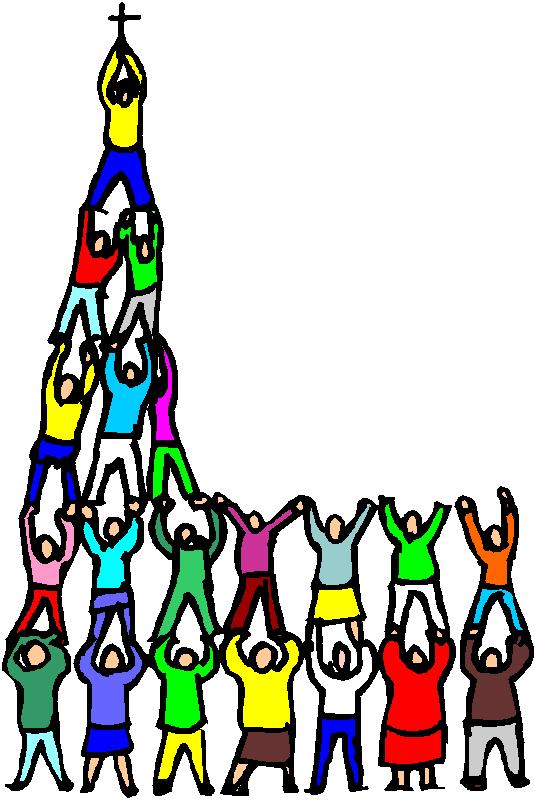 The Family of God
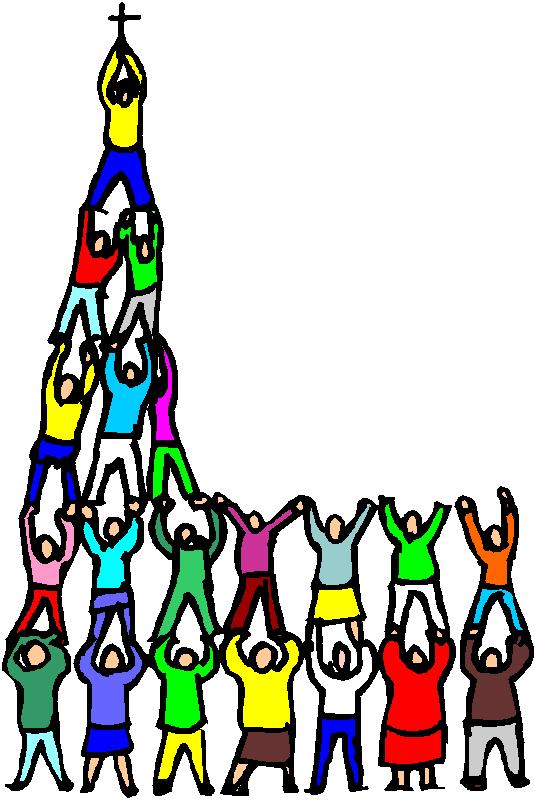 Adopted by our Father
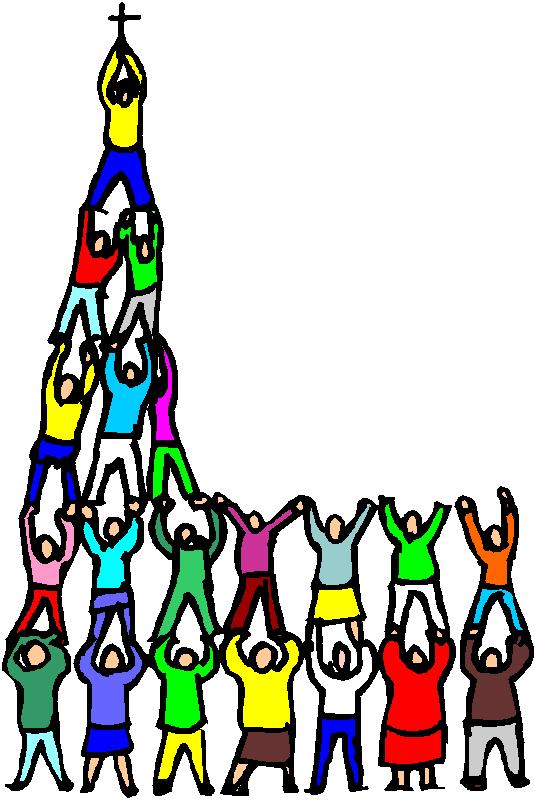 1 Corinthians 8:6
Ephesians 1:3
Romans 8:15
Adopted by our Father
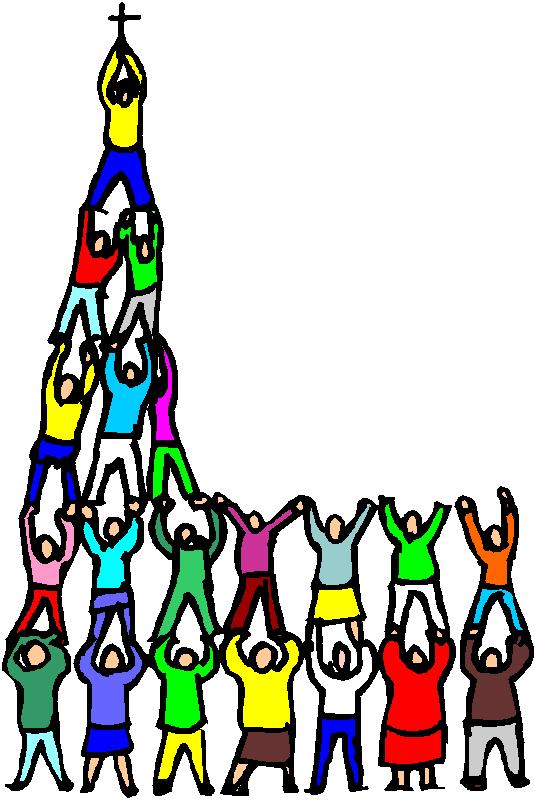 Authority
Hebrews 3:3-5
Jesus our Brother
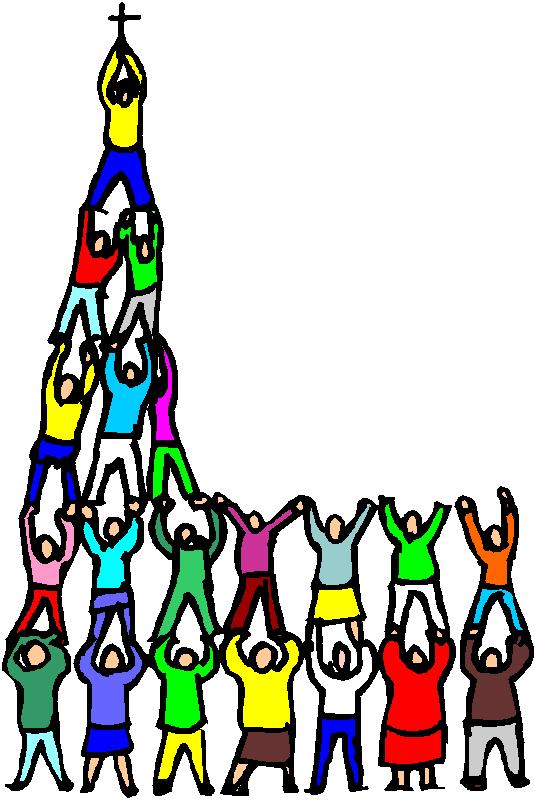 Matthew 25:40
Hebrews 2:11
Jesus our Brother
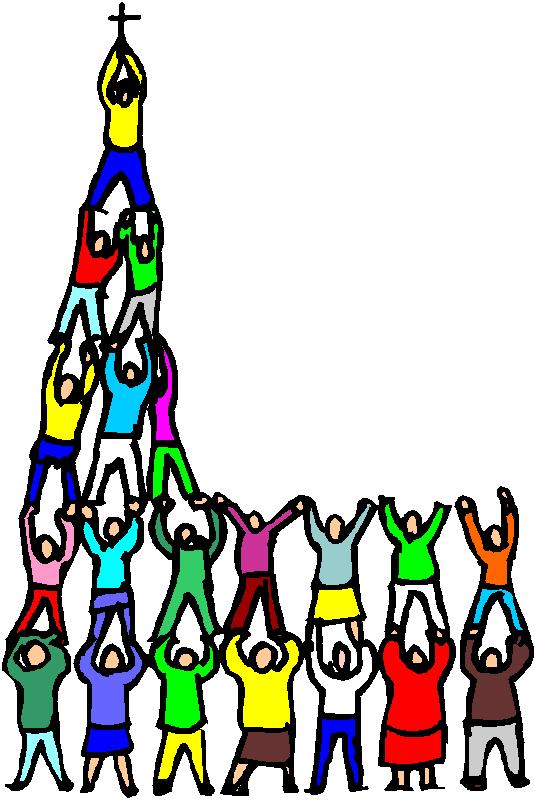 Head & Not Ashamed
Hebrews 3:5-6
Hebrews 2:11
Sons and Daughters
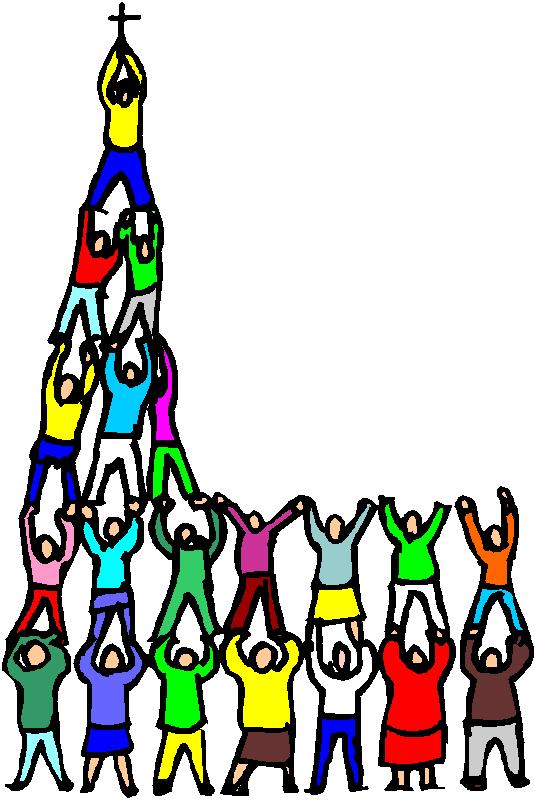 2 Corinthians 6:14-18
Sons and Daughters
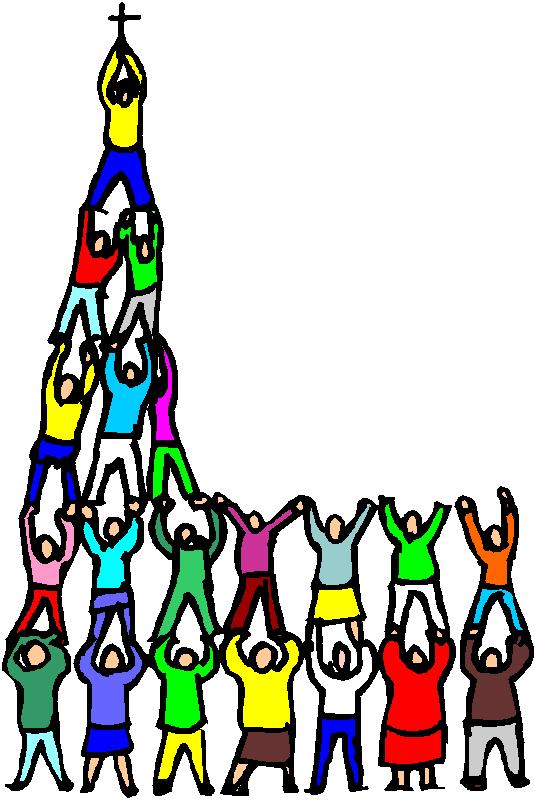 Imitators / Obedient
1 Timothy 3:15
Ephesians 5:1
1 Peter 1:14
Brothers and Sisters
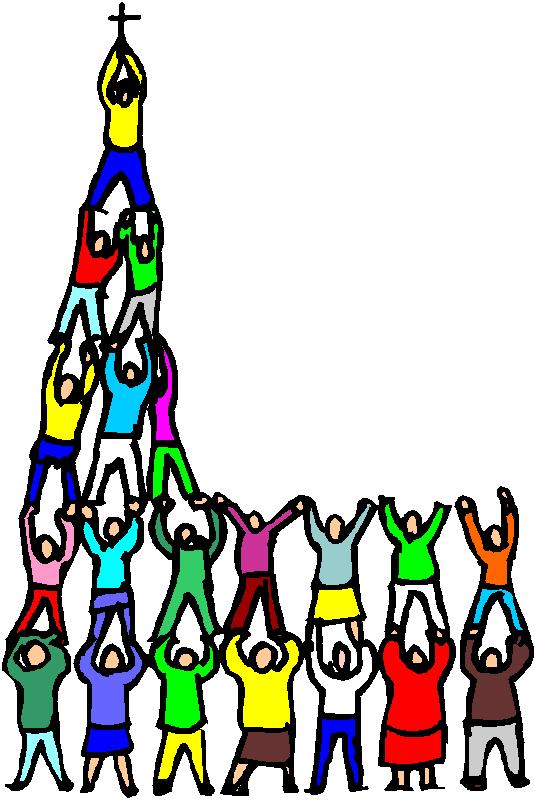 1 Corinthians 1:10
Colossians 1:2
James 2:15
Oneness
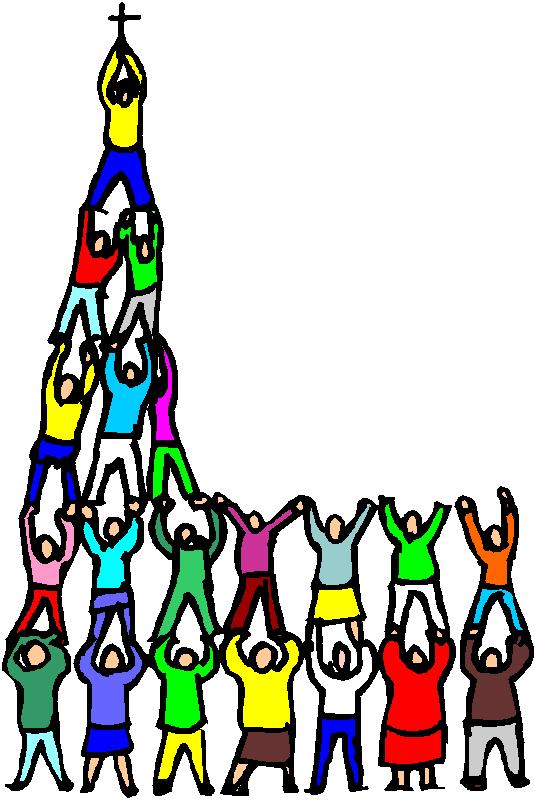 Special Bond
Matthew 19:29
Oneness
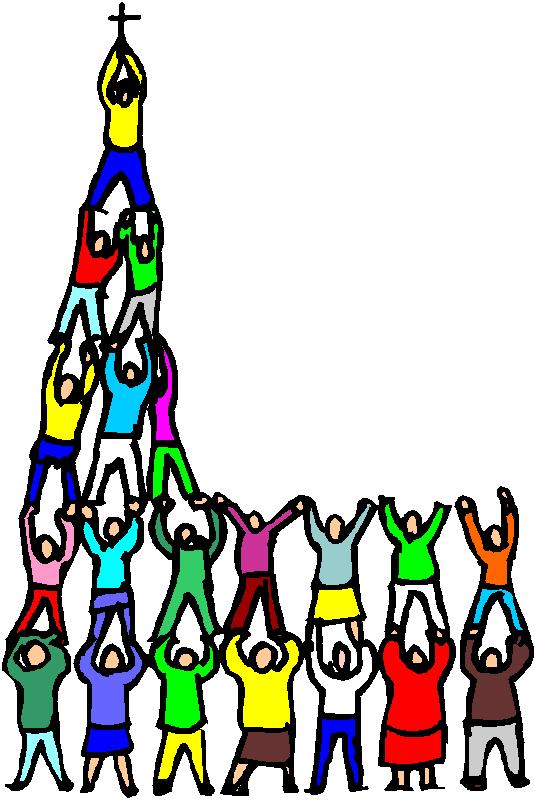 Nurturing
1 Peter 2:2
Hebrews 5:11-14
Oneness
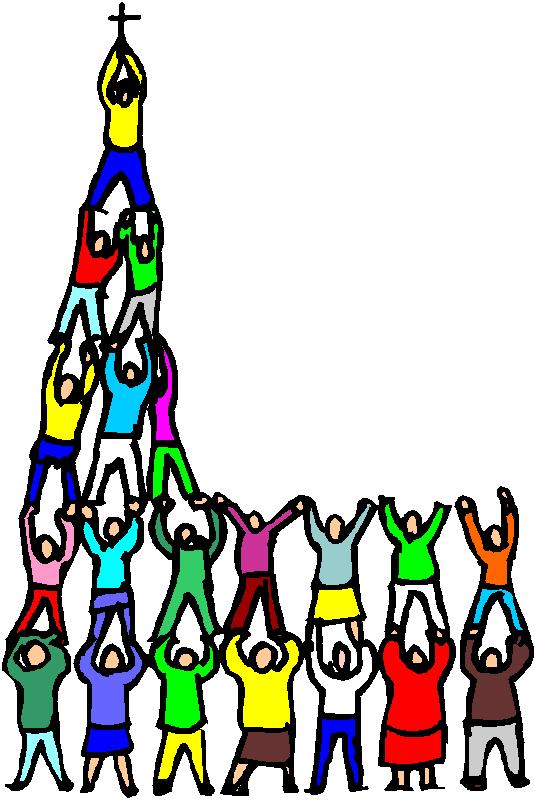 Togetherness
Hebrews 10:24-25
One another…
Love – Jn 13:34
Instruct – Ro 15:14
Greet – 1 Co 16:20
Serve – Ga 5:13
Forgive – Ep 4:32
Speak / Sing
           – Ep 5:19
Submit to – Ep 5:21
Bear – Co 3:13
Teach – Co 3:16
Encourage – 1 Th 5:11
Confess – Ja 5:16
Pray for – Ja 5:16
Hospitality – 1 Pe 4:9
“I will call them My people, who were not My people, and her beloved, who was not beloved…”
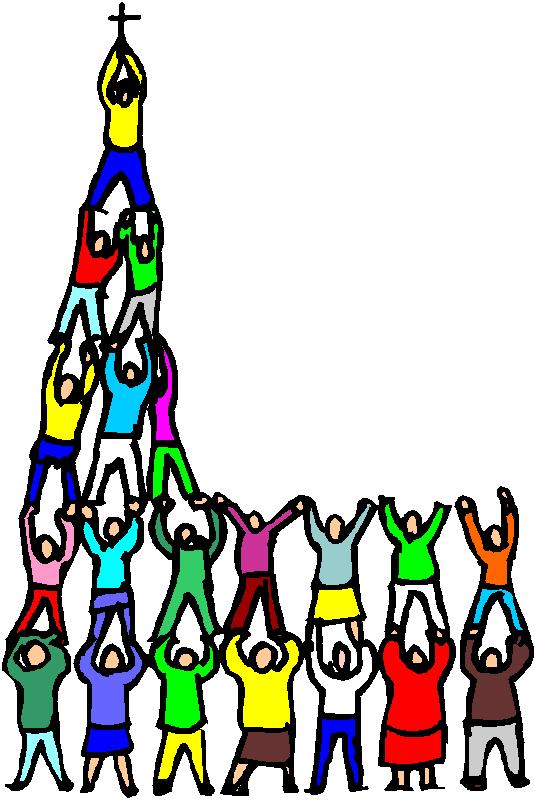 Romans 9:25-26
“And it shall come to pass in the place where it was said to them, ‘You are not My 
     people,’ there they shall    
     be called sons of the living 
     God.”
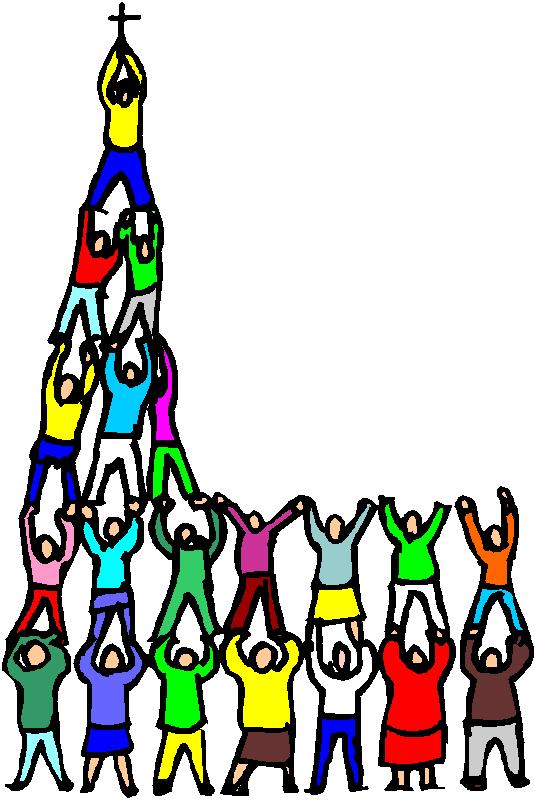 Romans 9:25-26
“…if children, then heirs – heirs of God and joint heirs with Christ…
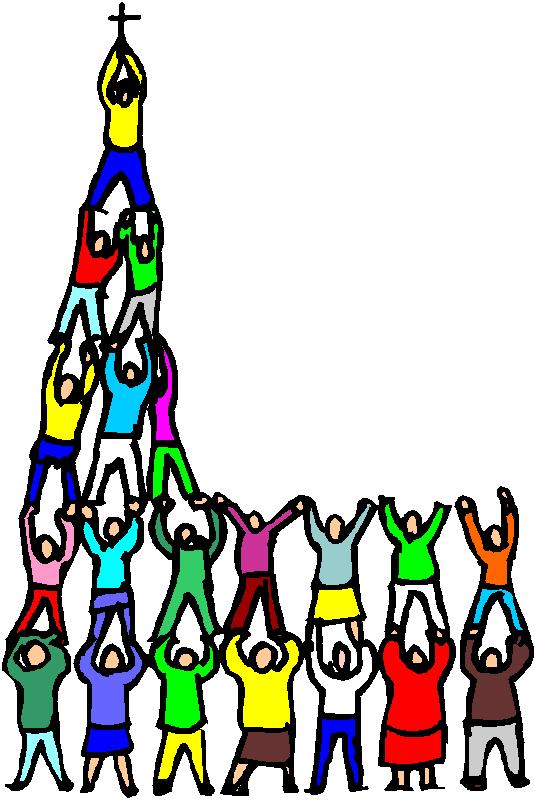 Romans 8:17
“…who has blessed us with every spiritual blessing in the heavenly places in Christ”
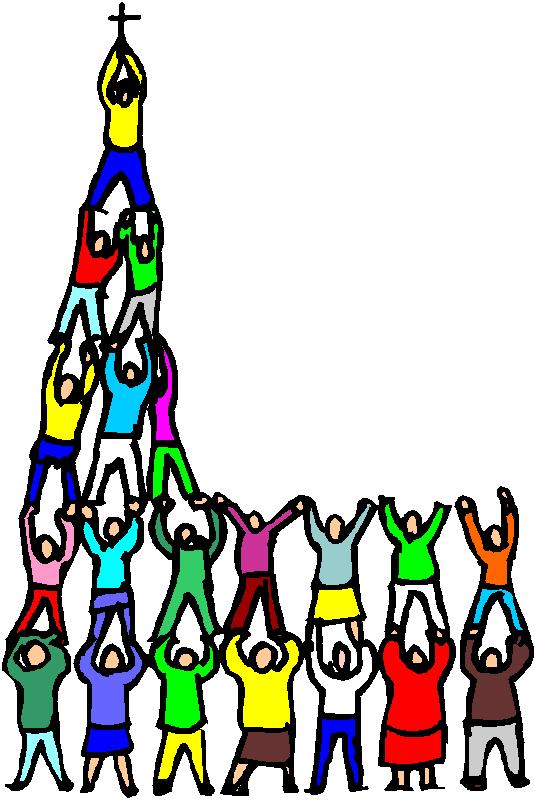 Ephesians 1:3
“…walk worthy of God who call calls you into His own kingdom and glory”
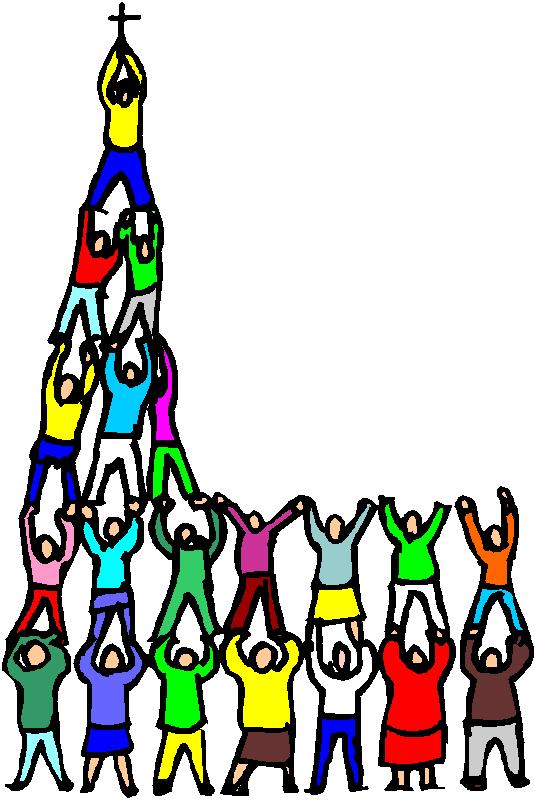 1 Thessalonians 2:12